Apresiasi dan Kajian Puisi
Dosen
Heri Isnaini

Kode GC
thomu6w
IDENTITAS	
Nama	: Heri Isnaini, S.S., M.Hum.
Alamat	: Jl. Soekarno-Hatta Gg. Pusri RT 05/11 Bandung
No HP	: 085861624214  negeribunglon@gmail.com 
	
PENDIDIKAN
S1. Sarjana Sastra UPI, Bandung (2003-2007)
Akta IV Fakultas Tharbiyah Unisba, Bandung (2008-2009)
S2. Magister Humaniora Unpad, Bandung (2010-2012)
S3. Doktor Ilmu Sastra, Unpad, Bandung (2016-   )

PEKERJAAN
Menulis Puisi
Dosen Sastra (IKIP Siliwangi)
BUKU KUMPULAN PUISI

Ritus Hujan (2016)
Meditasi Cahaya: Kumpulan Sajak (2017)
Singlar, Rajah, Asihan: Kumpulan Sajak (2018)
Moksa: Kumpulan Sajak (2018)
Sihir Malam: Kumpulan Sajak (2018)
Epitaf Kota Hujan (2018), yakni puisi bersama yang ditulis dalam acara “Temu Penyair Asia Tenggara” di Padang Panjang, Sumatera Barat. 
Kepada Toean Dekker (2018), puisi Bersama pada festival Museum Multatuli, Banten
Ah, Mungkin Kau Lupa Aku Begitu Merindumu (2019)
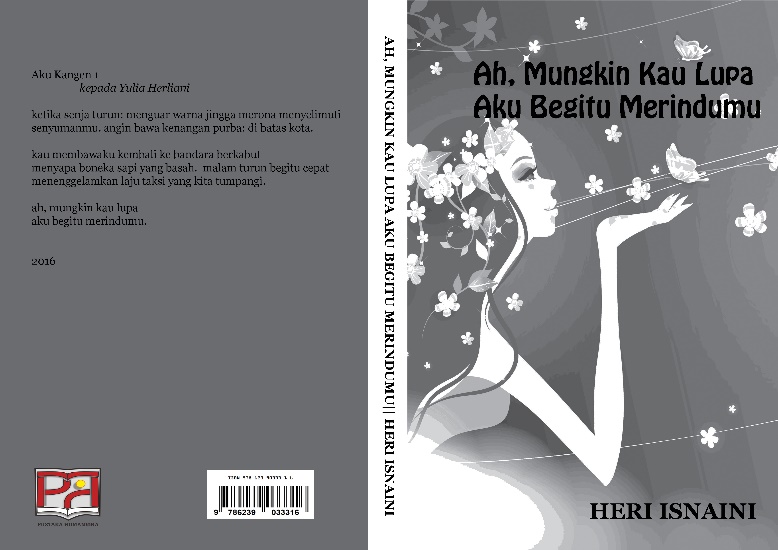 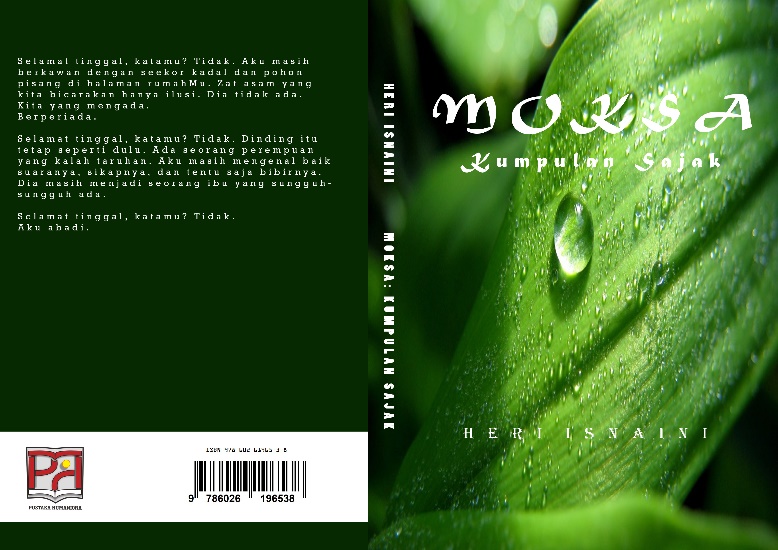 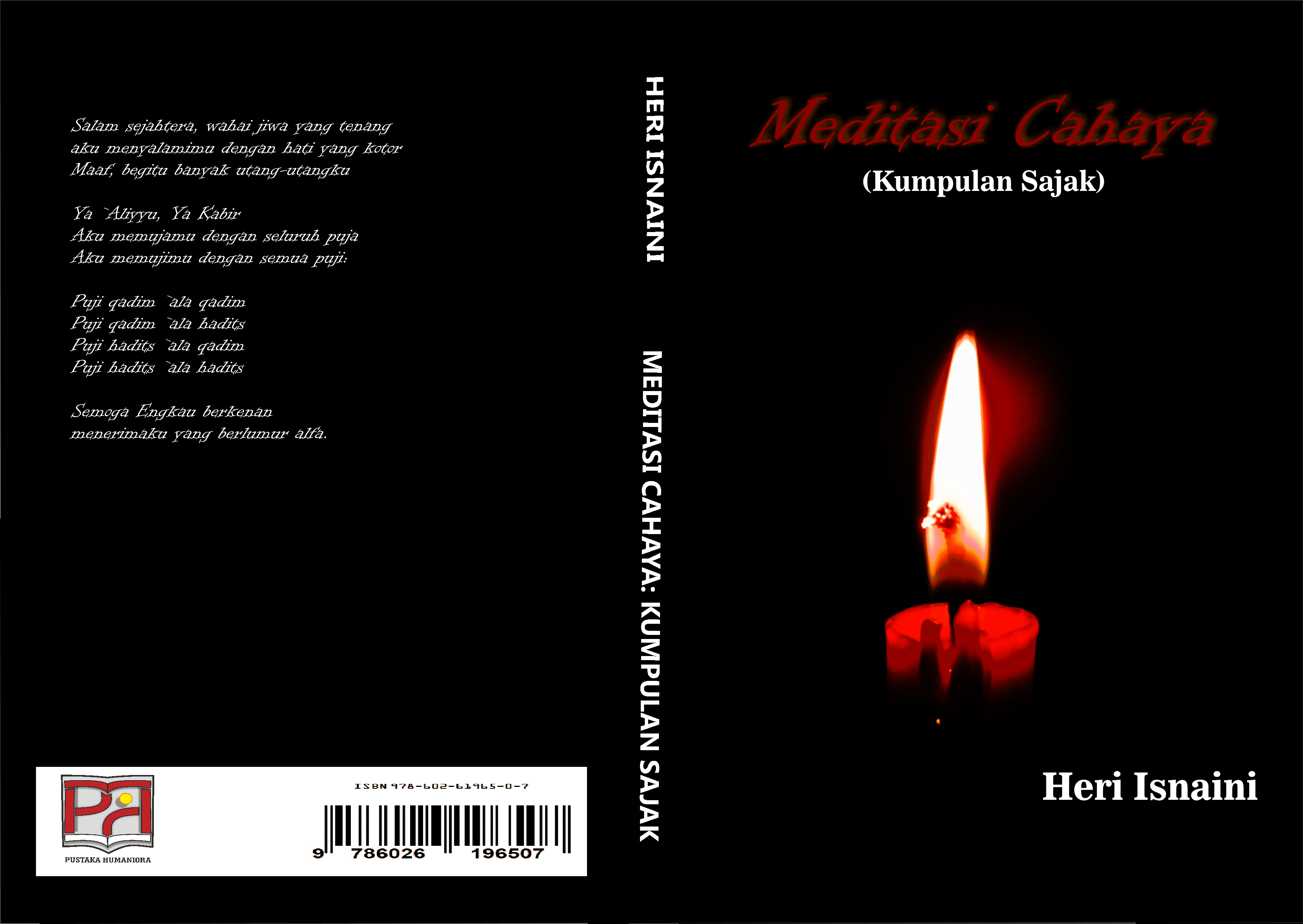 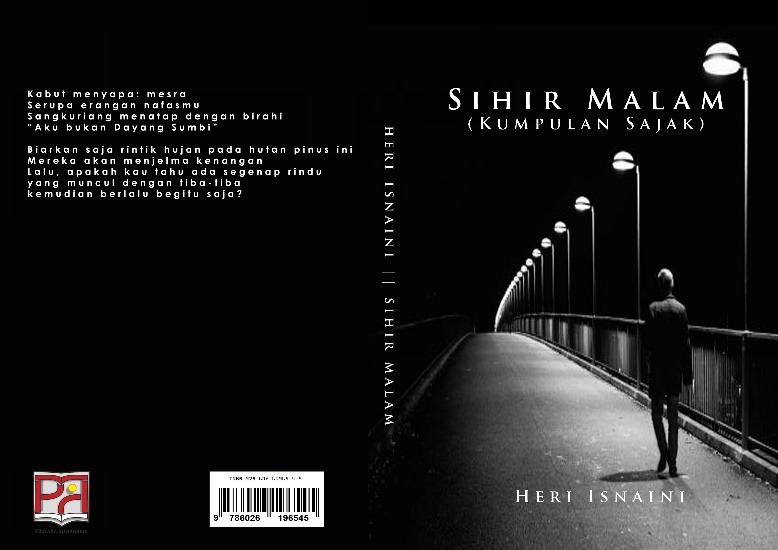 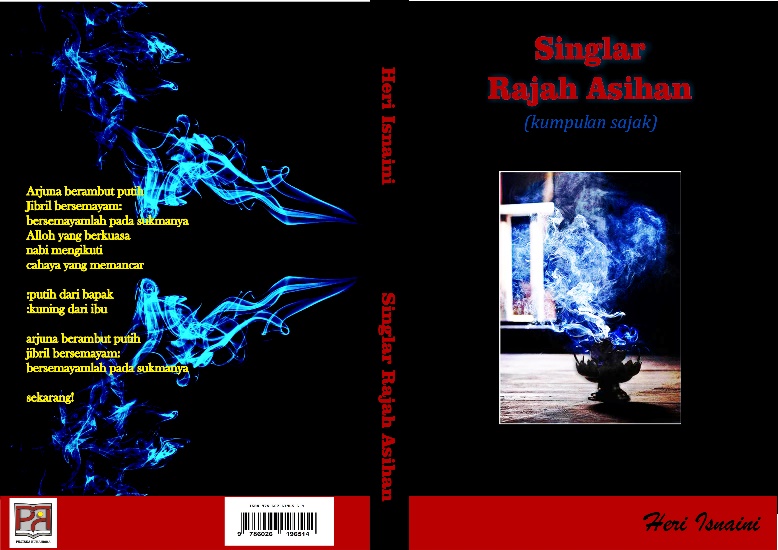 Apa itu Puisi??
Hakikat Puisi
Karya Imajiner
Karya Estetis
Bersifat rekaan, khayalan, tidak terjadi 
sungguh-sungguh
Memiliki kebenaran tersendiri
KARYA IMAJINER
Bukan sekedar khayalan belaka: 
perenungan, penghayatan, tentang hidup
dan kehidupan, manusia, dan 
kemanusiaan
Menghibur: menyuguhkan keindahan, 
kepuasan batin, memanusiakan manusia
KARYA ESTETIS
Menarik: bangunan struktur koheren, 
mendorong pembaca untuk 
merenungkan hakikat hidup dan 
kehidupan, manusia, dan kemanusiaan
Tugas Individu
Buatlah Tulisan yang menggambarkan Anda ke dalam 6 paragraf.

Menggambarkan keadaan diri Anda
Menggambarkan keadaan keluarga Anda
Menggambarkan aktivitas Anda
Menggambarkan cita-cita Anda
Menggambarkan pengalaman Anda membaca puisi
Menggambarkan pandangan Anda terhadap puisi

Tugas ditik menggunakan huruf times new roman 12, spasi 1,5 ukuran kertas A4 (lampirkan juga foto terbaik Anda)
Terima Kasih